Организация и проведение итогового собеседования по русскому языку в 2025 году
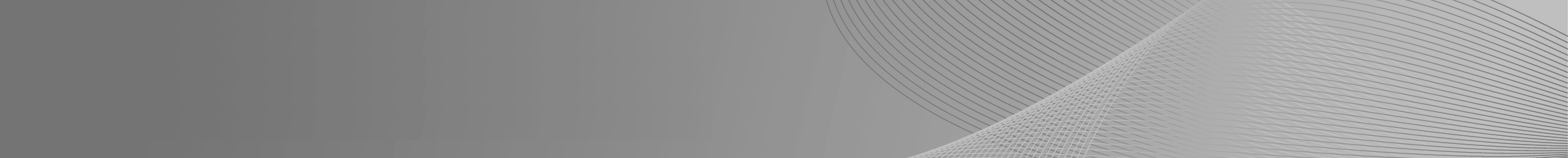 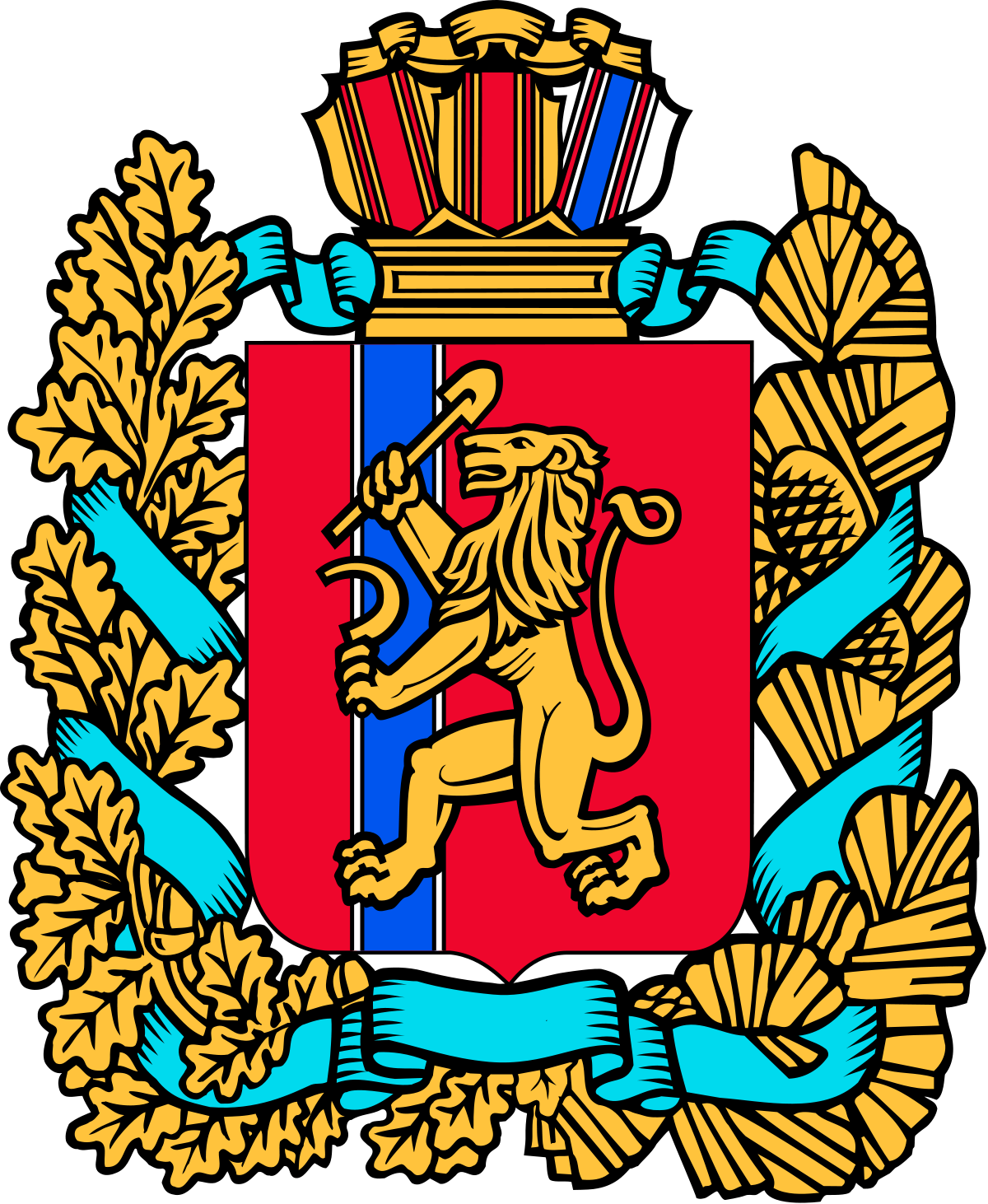 http://krao.ru
Перечень нормативных правовых актов
Порядок проведения государственной итоговой аттестации по образовательным программам основного общего образования (утв. совместным приказом Минпросвещения России и Рособрнадзора от 04.04.2023 № 232/551)
Приложение к письму Рособрнадзора от 29.10.2024  № 02-311
«Рекомендации по организации и проведению итогового собеседования по русскому языку в 2025 году»
2
Участники итогового собеседования
Обучающиеся IX классов общеобразовательных организаций, в том числе:
    - обучающиеся с ОВЗ, дети-инвалиды и инвалиды
    - лица, обучающиеся по состоянию здоровья на дому, в образовательных организациях, в том числе санаторно-курортных
    - лица, не допущенные к ГИА и не завершившие освоение образовательной программы основного общего образования в предыдущие годы
Лица, осваивающие образовательные программы основного общего образования в форме семейного образования, и лица, обучающиеся по не имеющим государственной аккредитации образовательным программам основного общего образования, имеющие право пройти экстерном ГИА в общеобразовательной организации (экстерны)
Обучающиеся IX классов общеобразовательных организаций, допущенные к ГИА и не прошедшие ГИА в предыдущие годы, 
не участвуют  в итоговом собеседовании!
Результаты ИС-9 в качестве условия допуска к ГИА действуют бессрочно!
3
Организация ИС-9
ИС проводится ежегодно по текстам, темам и заданиям, сформированным Рособрнадзором: 

основной срок - вторая среда февраля  

дополнительные сроки -
                 вторая рабочая среда марта                  третий понедельник апреля
12 февраля 2025 г.
12 марта 2025 г.
21 апреля 2025 г.
4
Ознакомление с результатами  ИС-9
Результаты ИС доводятся до сведения участников под подпись в течение 3-х дней со дня поступления
Апелляций по результатам ИС-9 не предусмотрено
5
Повторный допуск к  ИС-9
Повторно по решению педагогического совета школы допускаются к ИС в дополнительные сроки в текущем учебном году следующие обучающиеся, экстерны:

   1. получившие по ИС «незачет»

   2. не явившиеся на ИС по уважительным причинам (болезнь или иные обстоятельства), подтвержденным документально

   3. не завершившие ИС по уважительным причинам (болезнь или иные обстоятельства), подтвержденным документально

   4. удаленные с ИС за нарушение Порядка
6
Алгоритм устного итогового собеседования
7
Критерии оценивания и результаты пробного собеседования
8
Критерии оценивания и результаты пробного собеседования
9
Итоговые результаты пробного собеседования
10
Спасибо 
за 
внимание!
Тел. 8 (391) 222-53-79
hsi@krao.ru
11